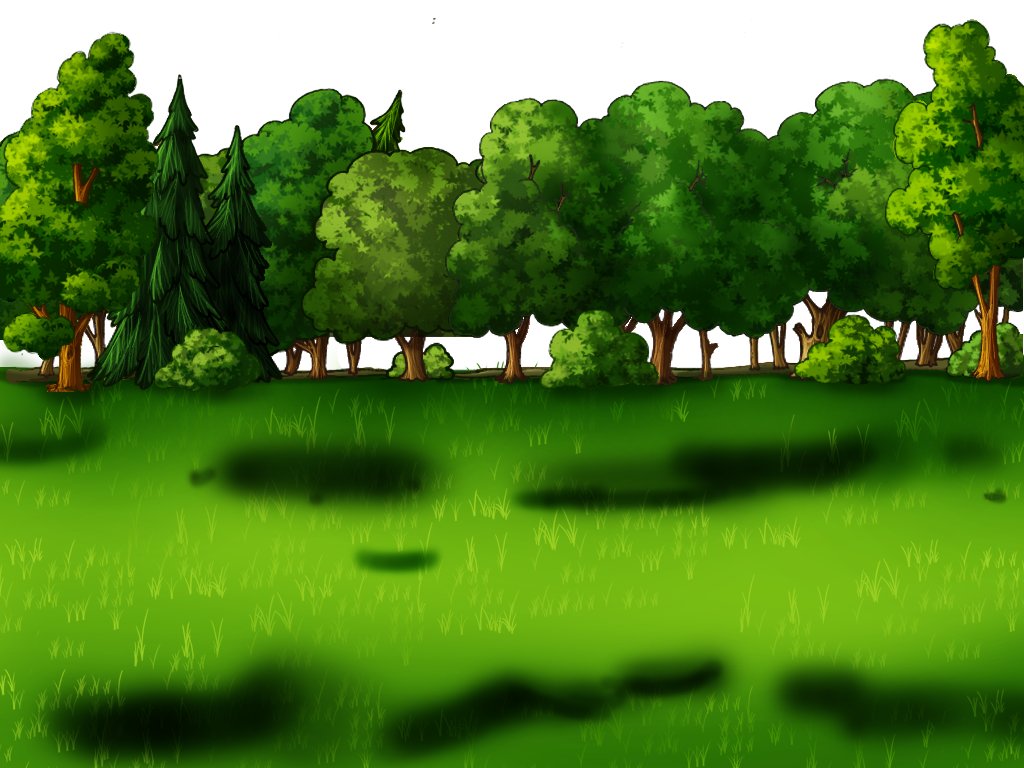 Интерактивная игра «Собери грибы»
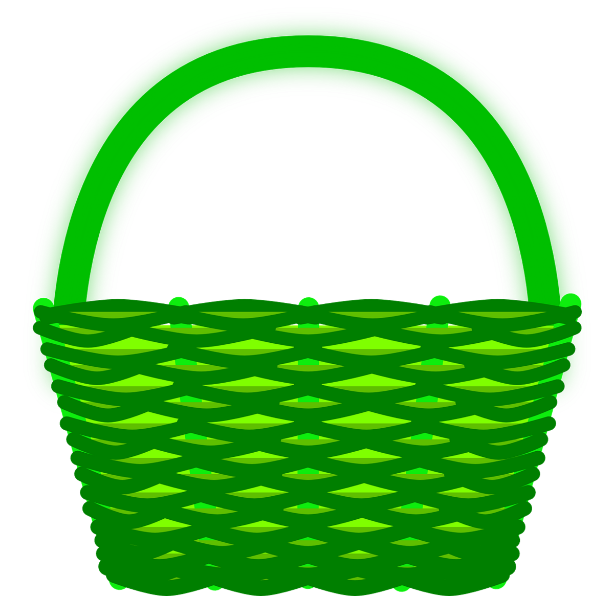 Подготовил: педагог – психолог 
МАДОУ «Детский сад № 33 «Золотой петушок»Никандрова О.В.
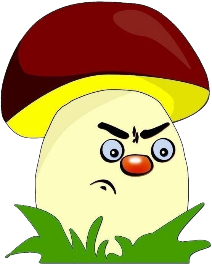 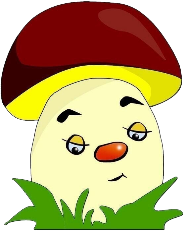 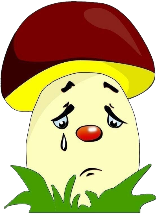 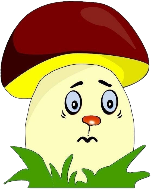 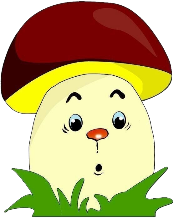 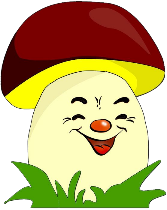 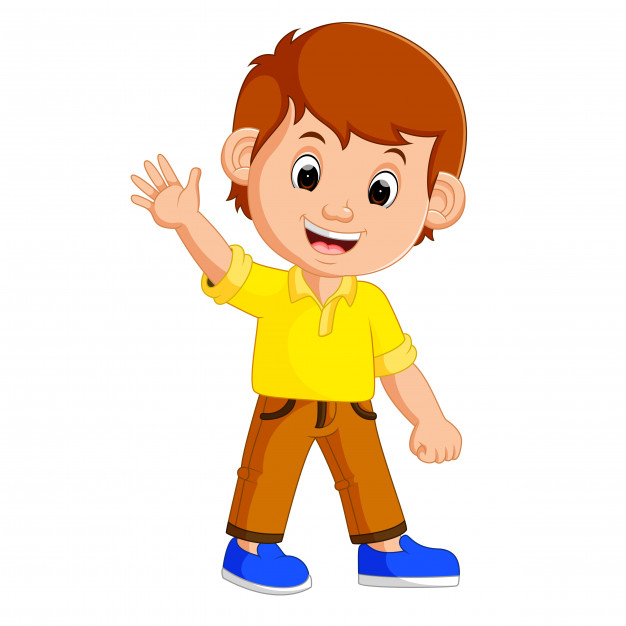 Привет! Меня зовут Миша. Помоги мне собрать грибы в корзину. Для этого нажимай на гриб, который соответствует пиктограмме, изображённой под корзиной. Чтобы перейти к следующей странице нажми на синюю стрелку в верхнем правом углу. Удачи тебе!
НАЧАТЬ ИГРУ
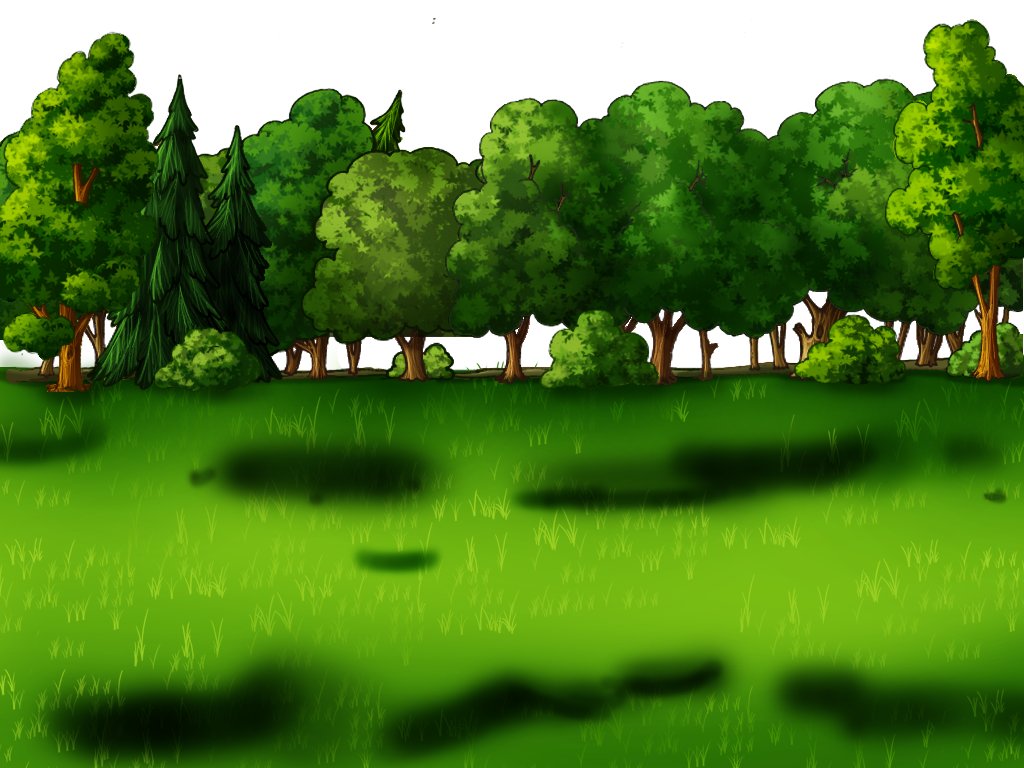 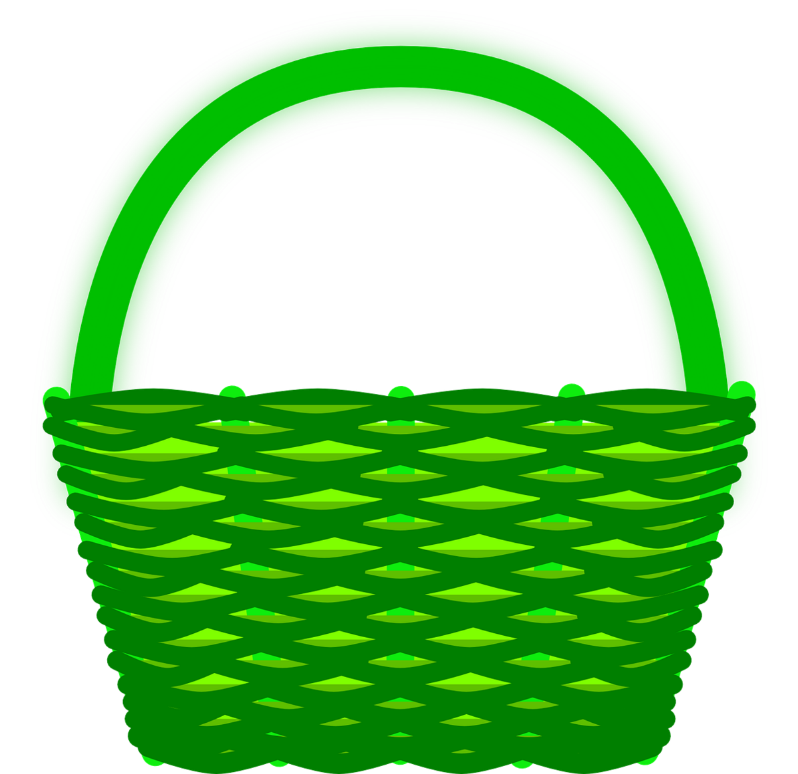 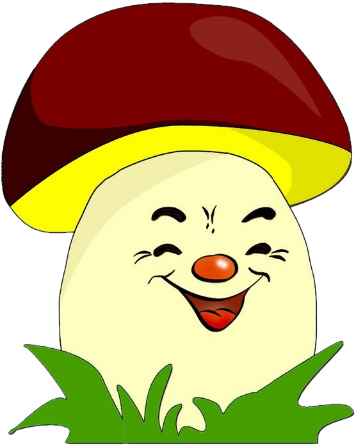 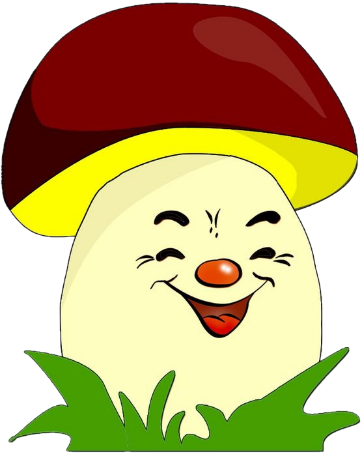 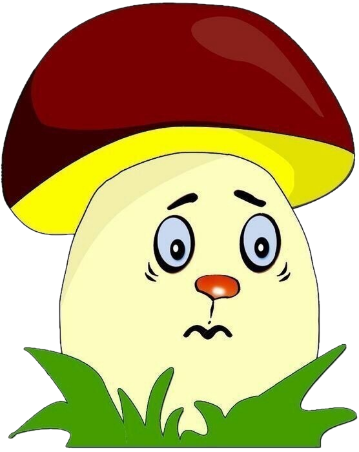 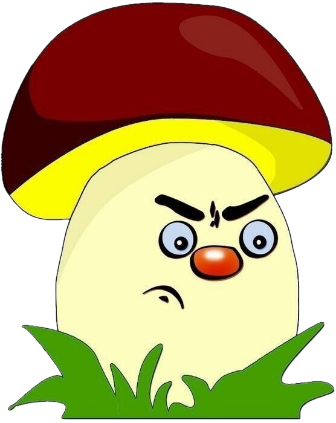 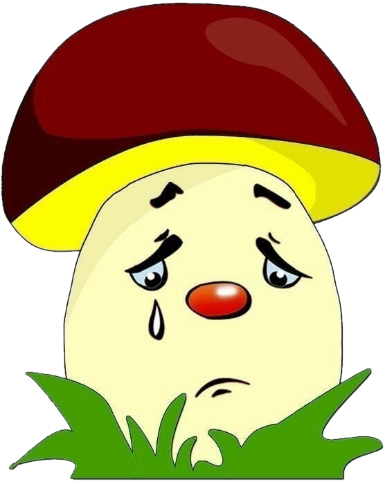 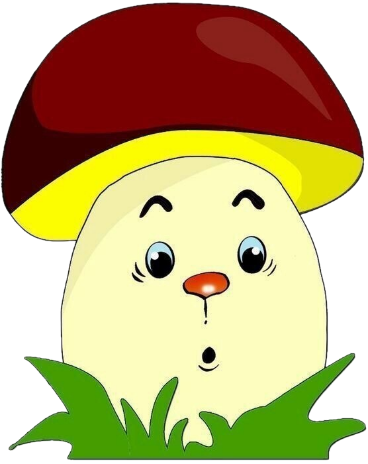 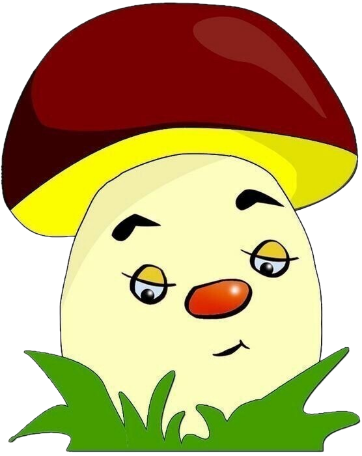 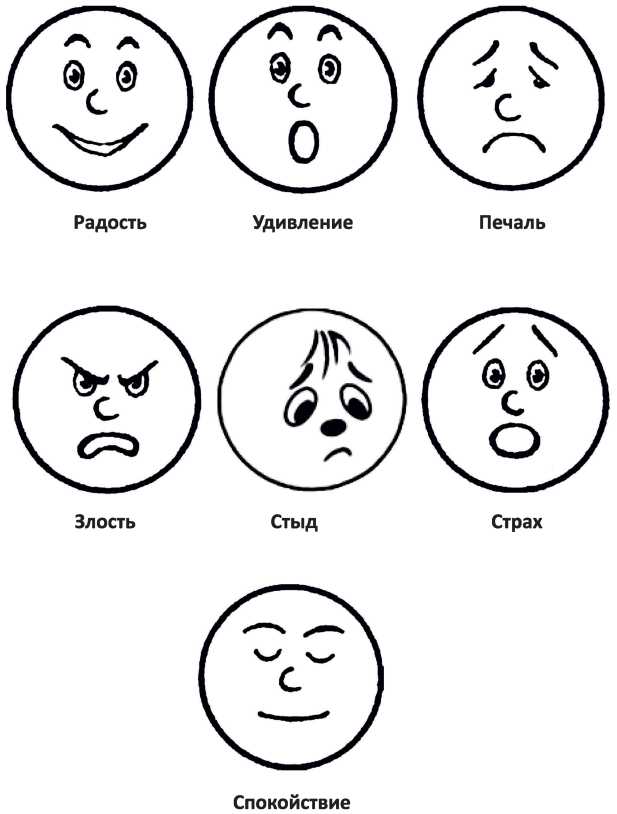 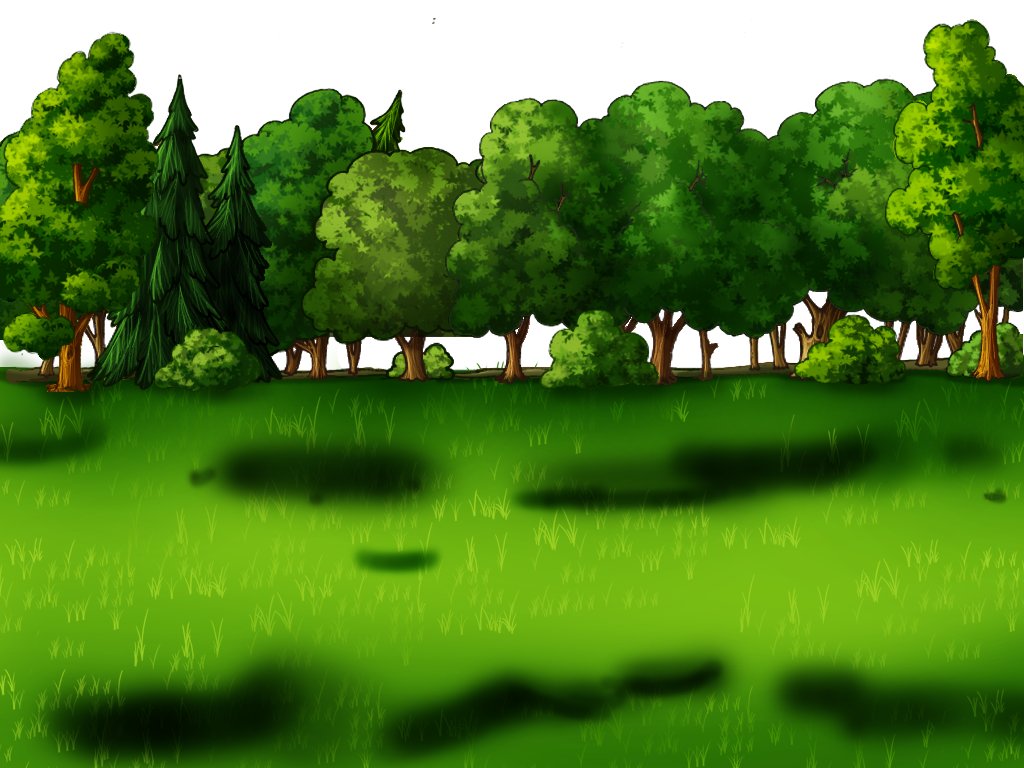 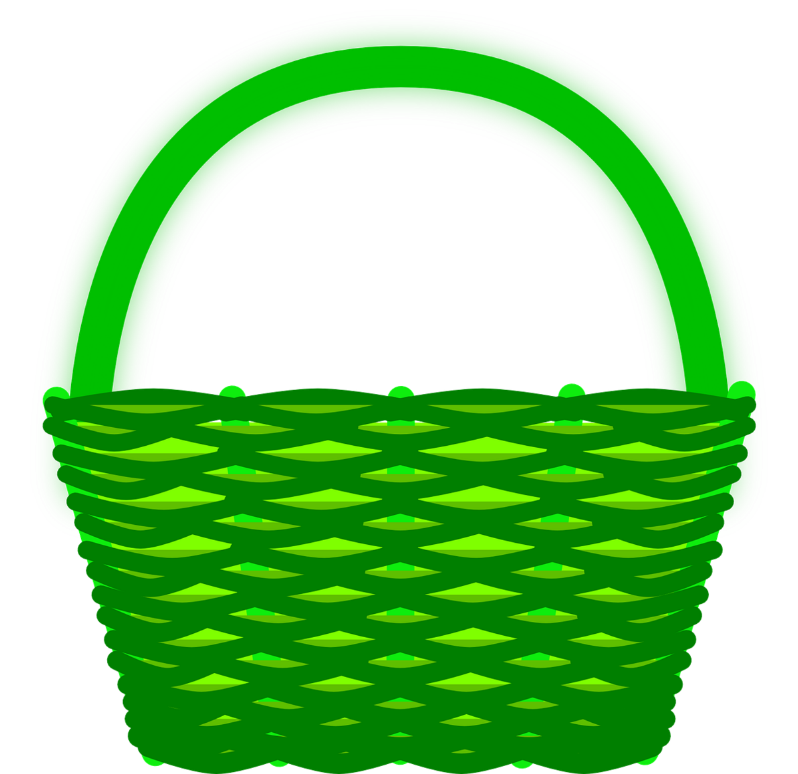 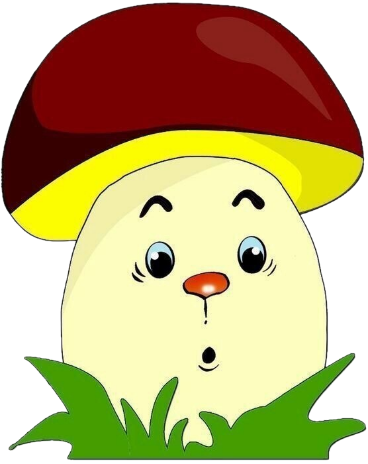 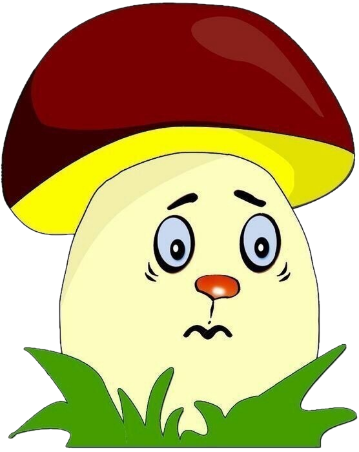 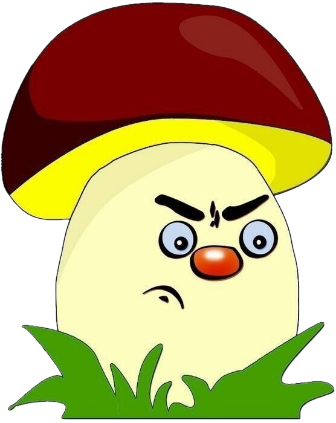 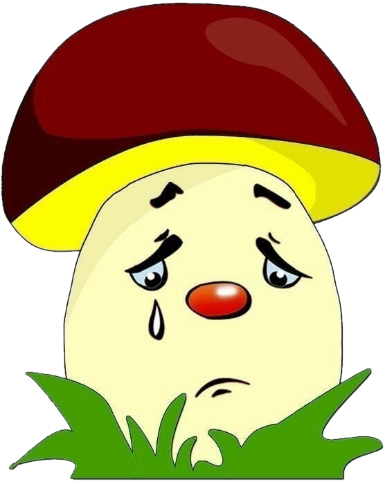 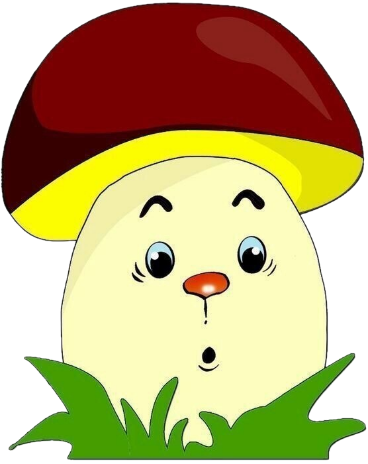 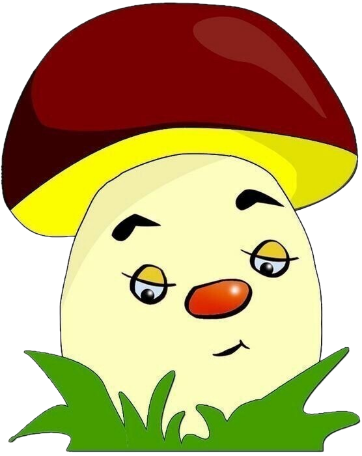 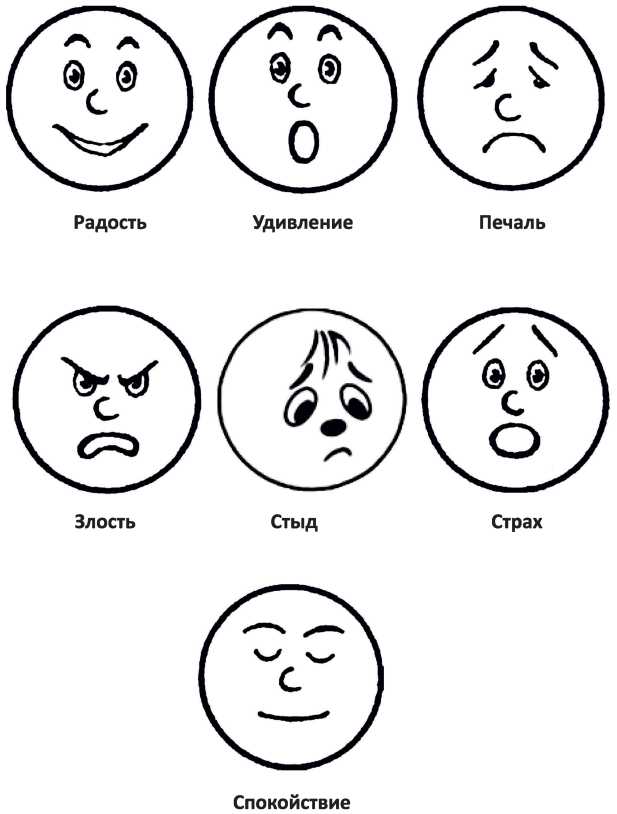 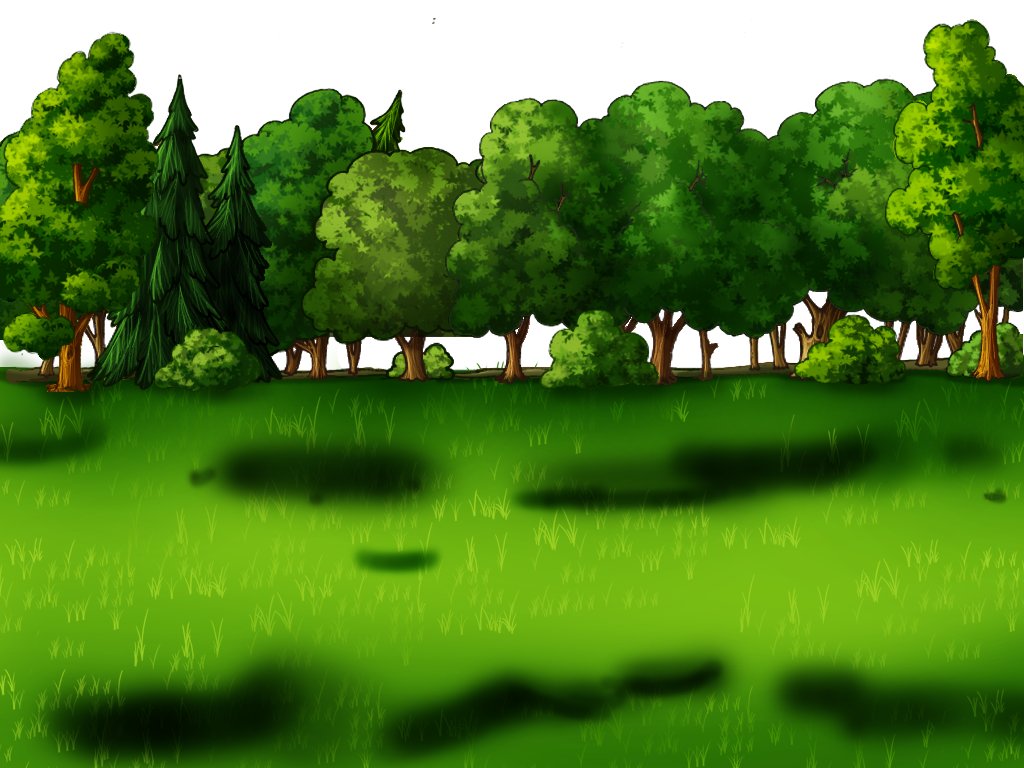 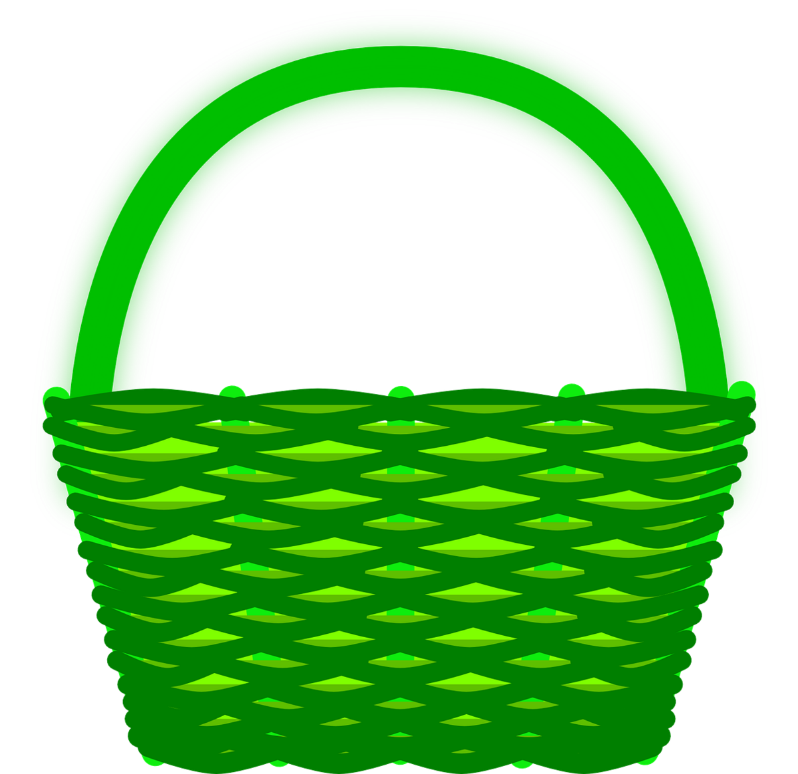 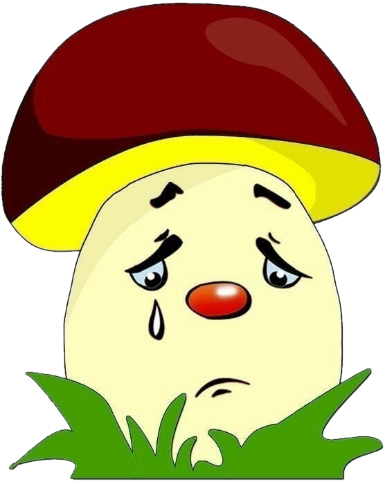 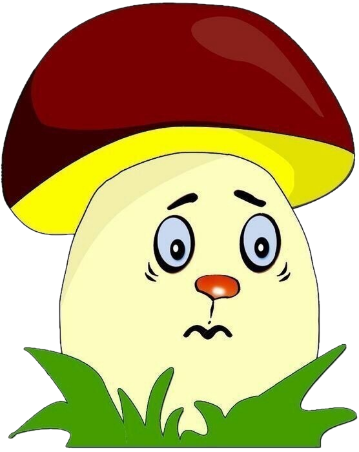 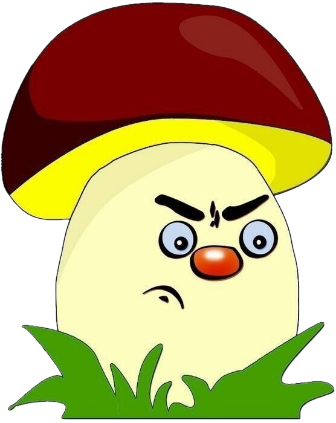 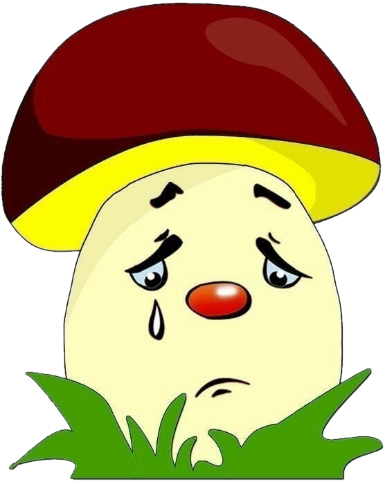 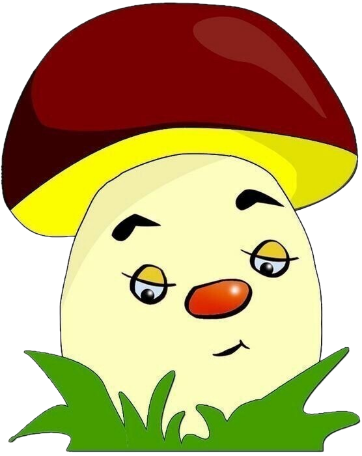 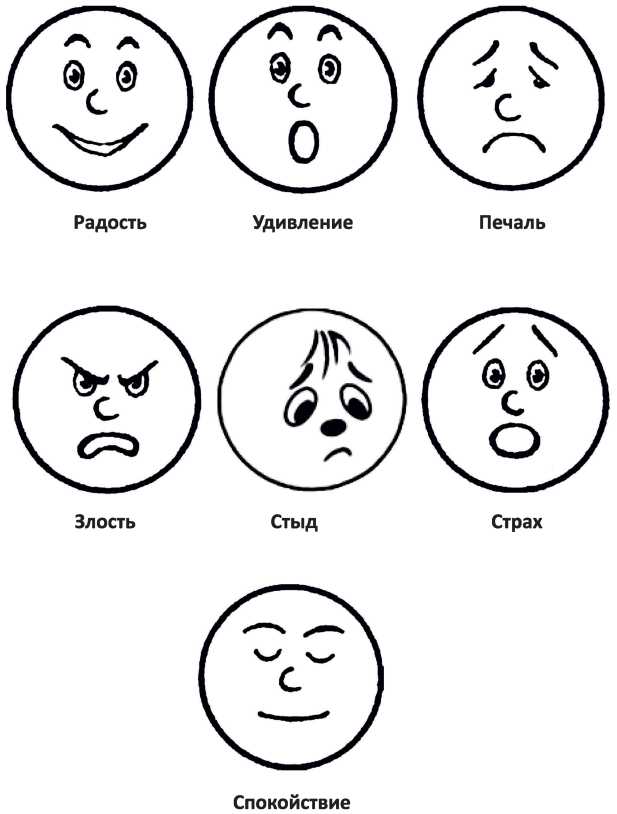 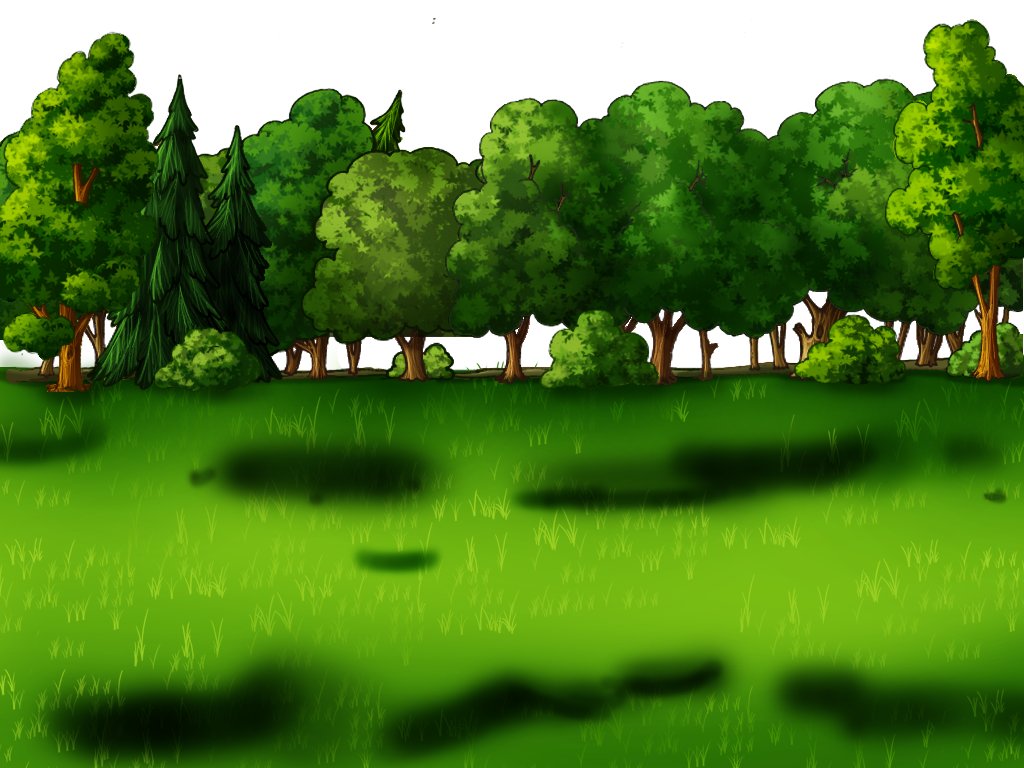 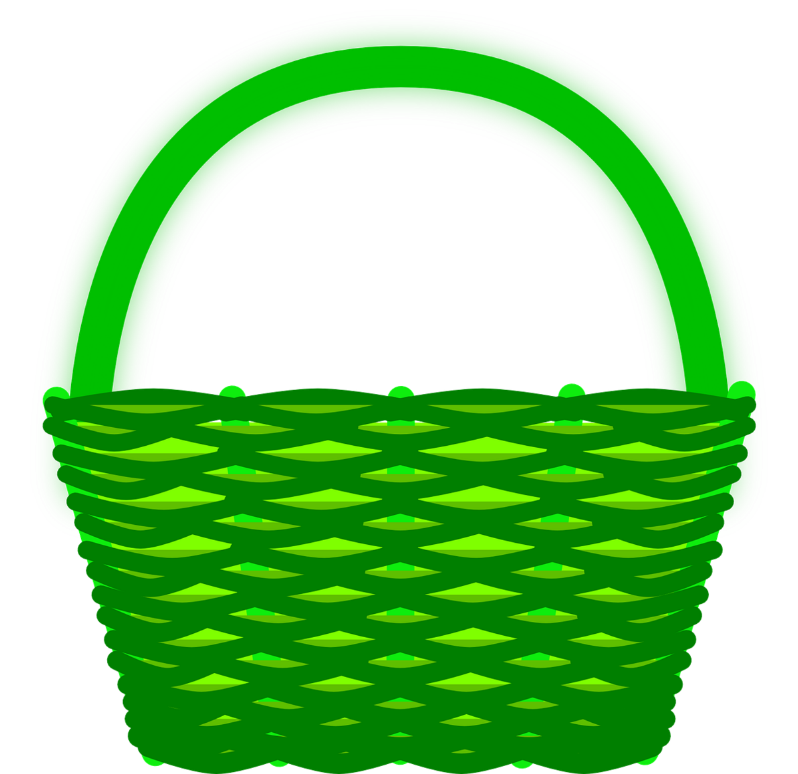 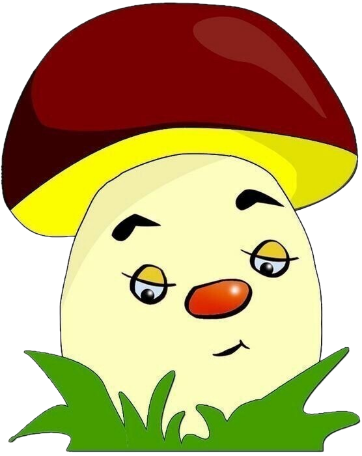 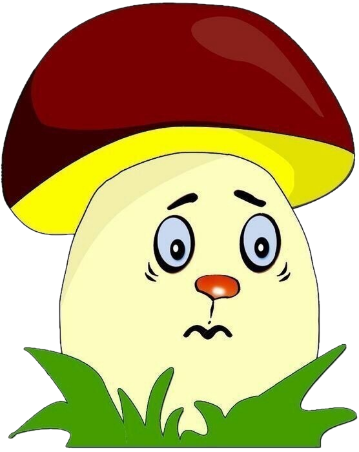 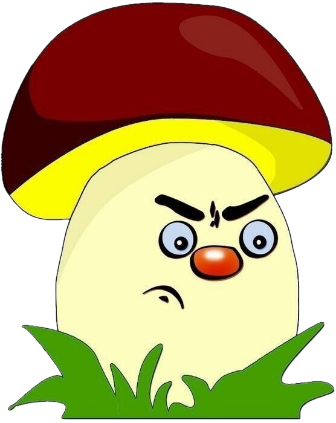 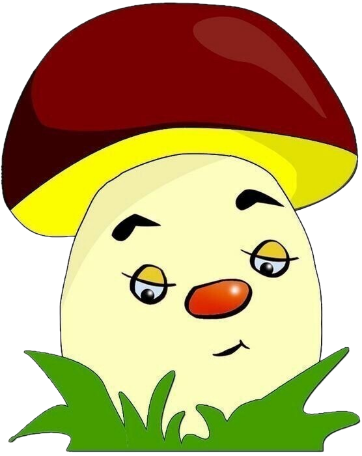 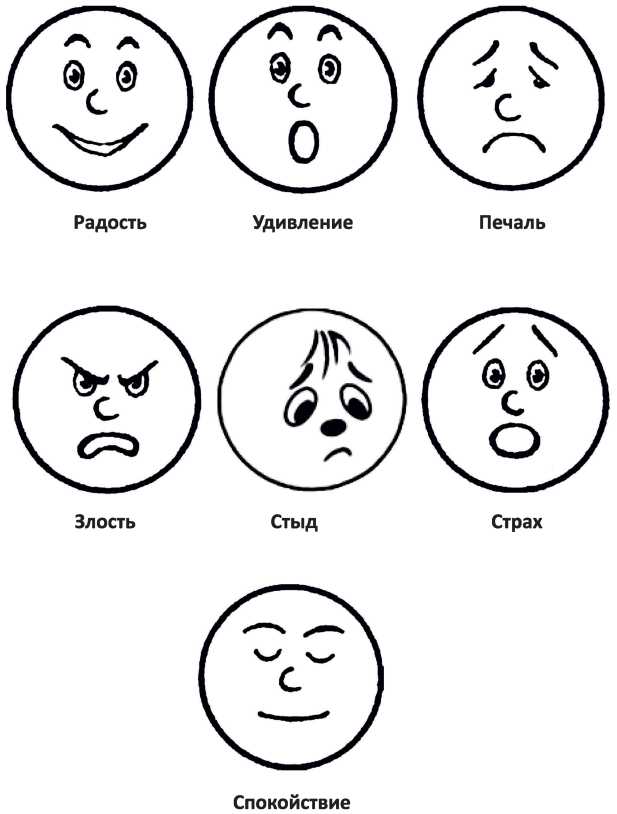 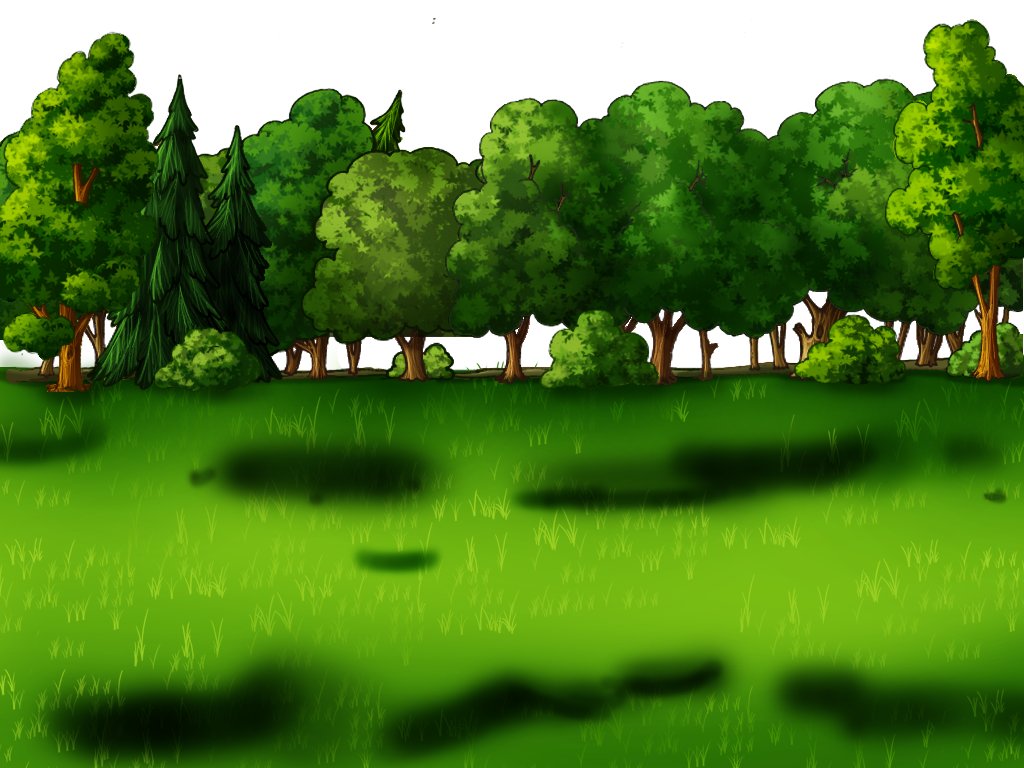 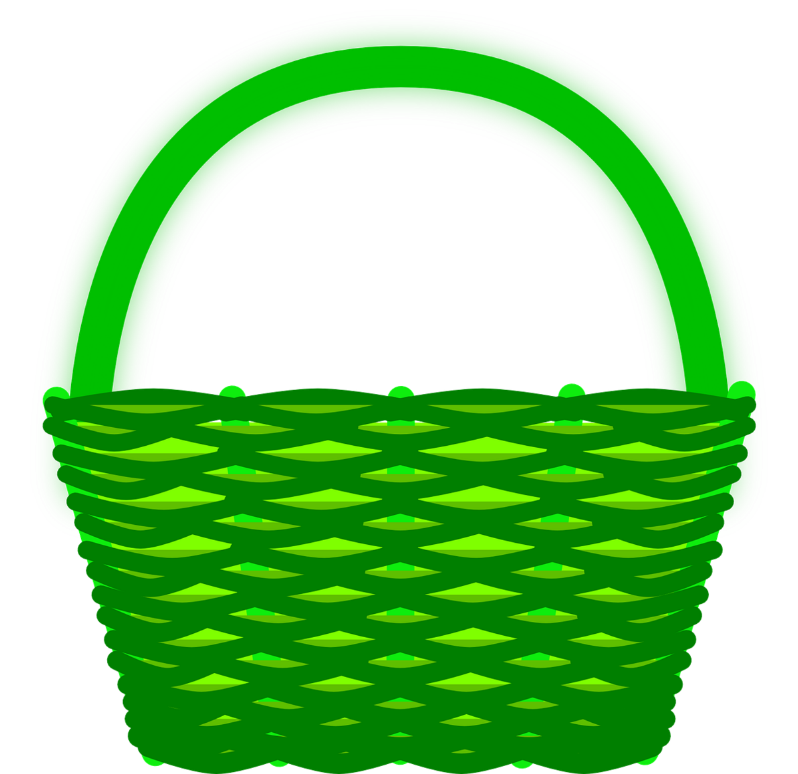 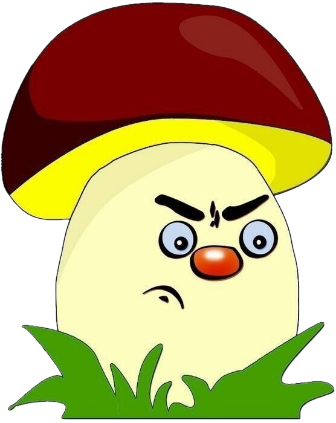 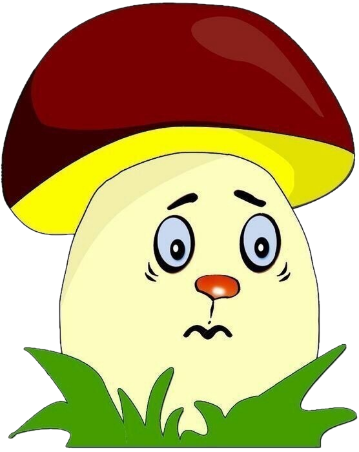 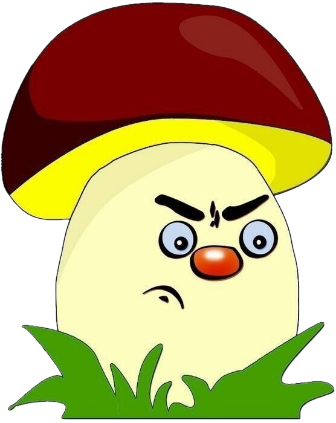 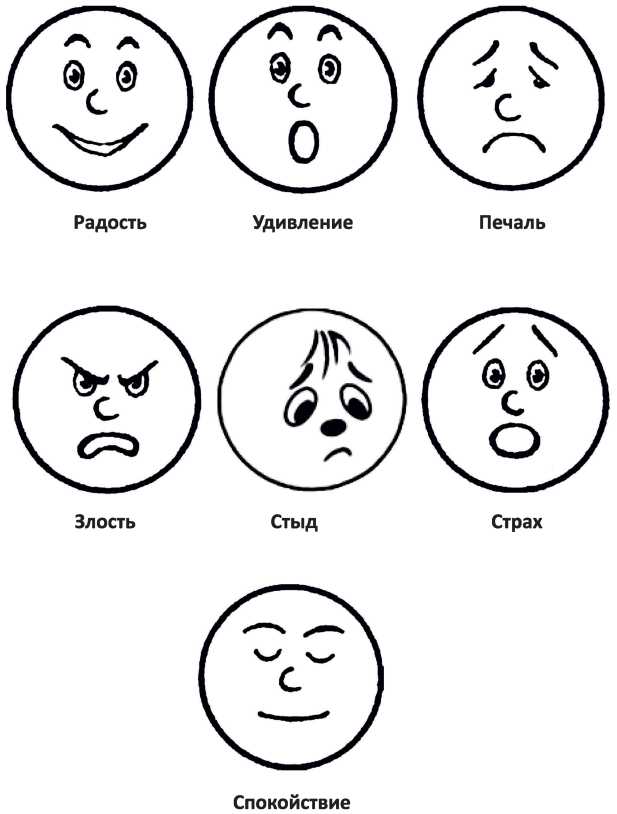 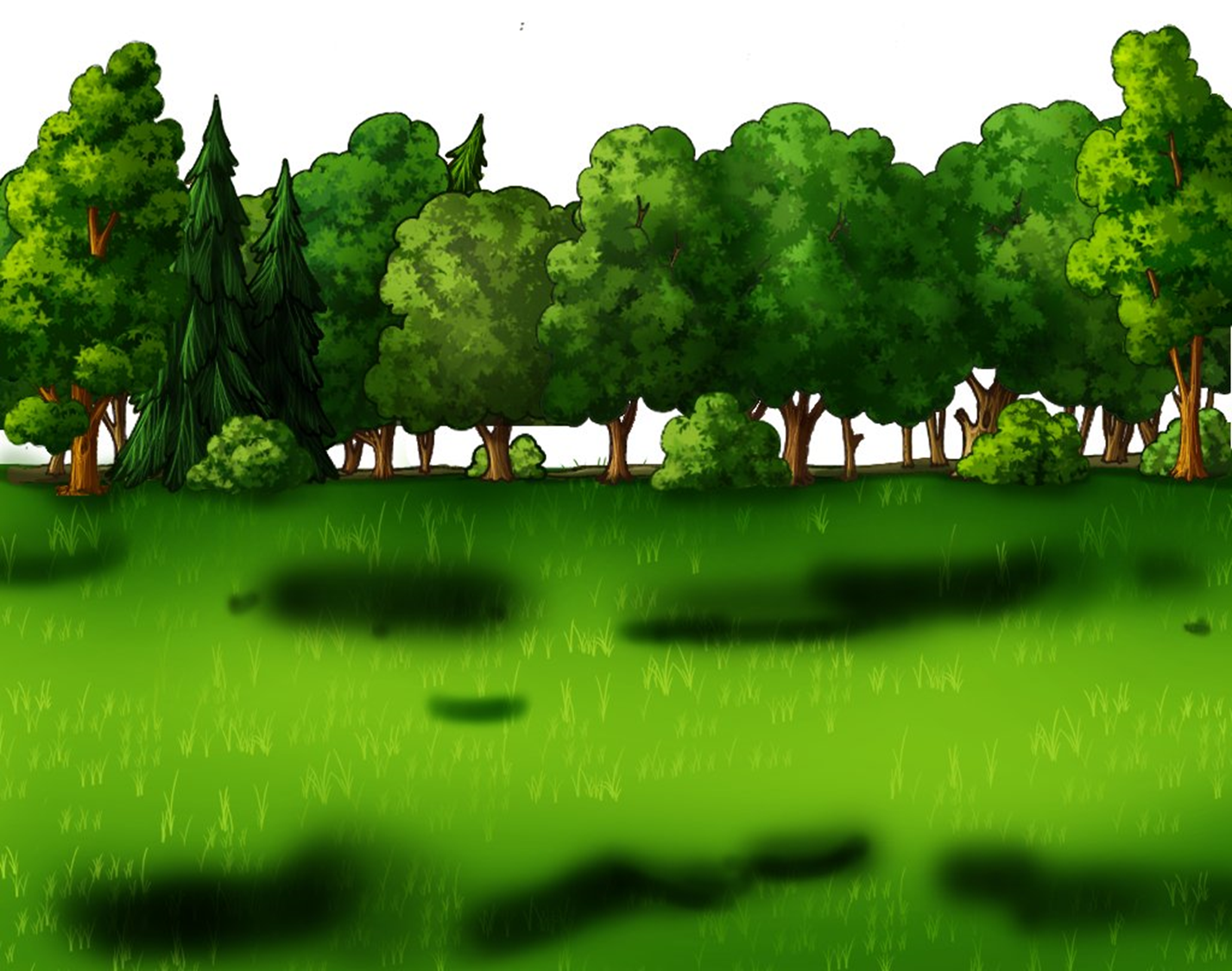 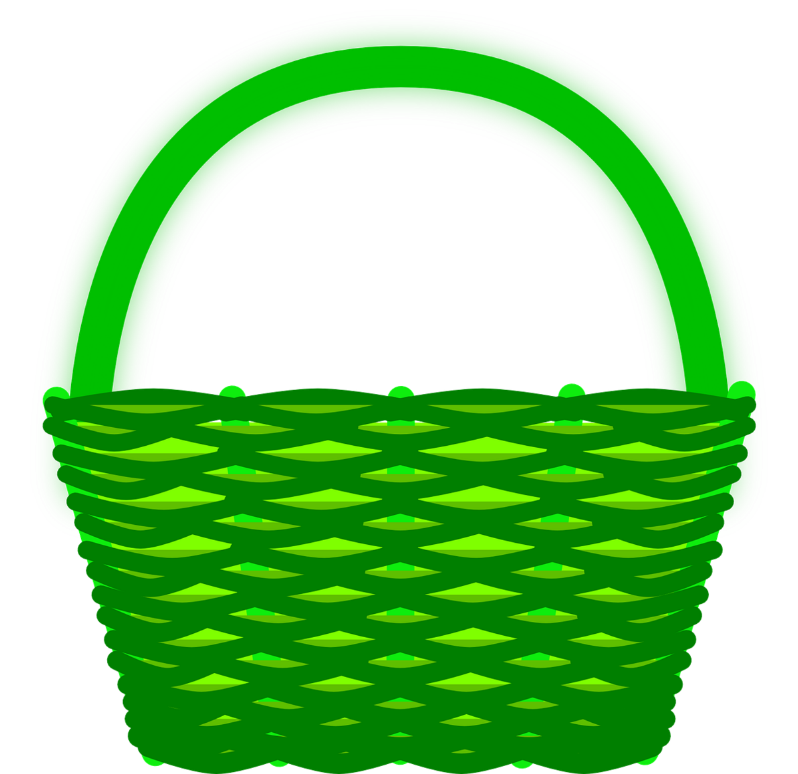 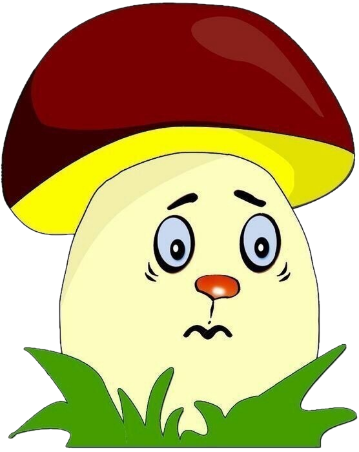 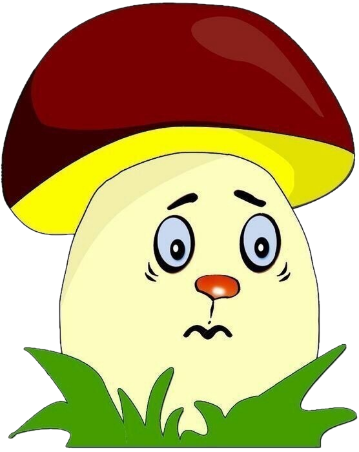 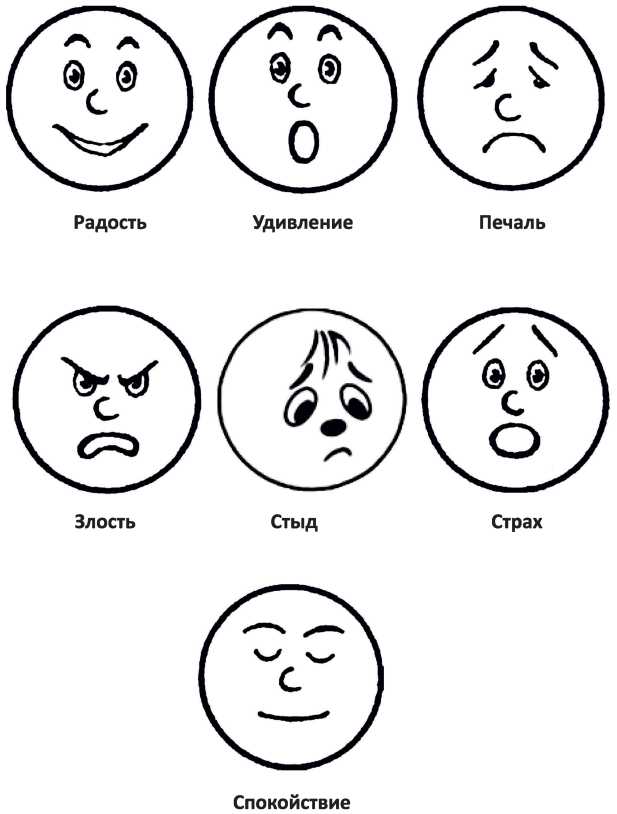 Молодец! Ты справился с заданием. Пока!
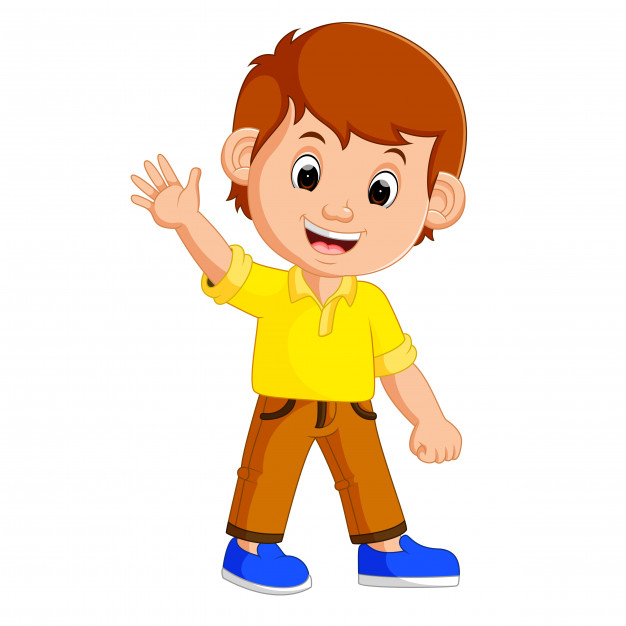 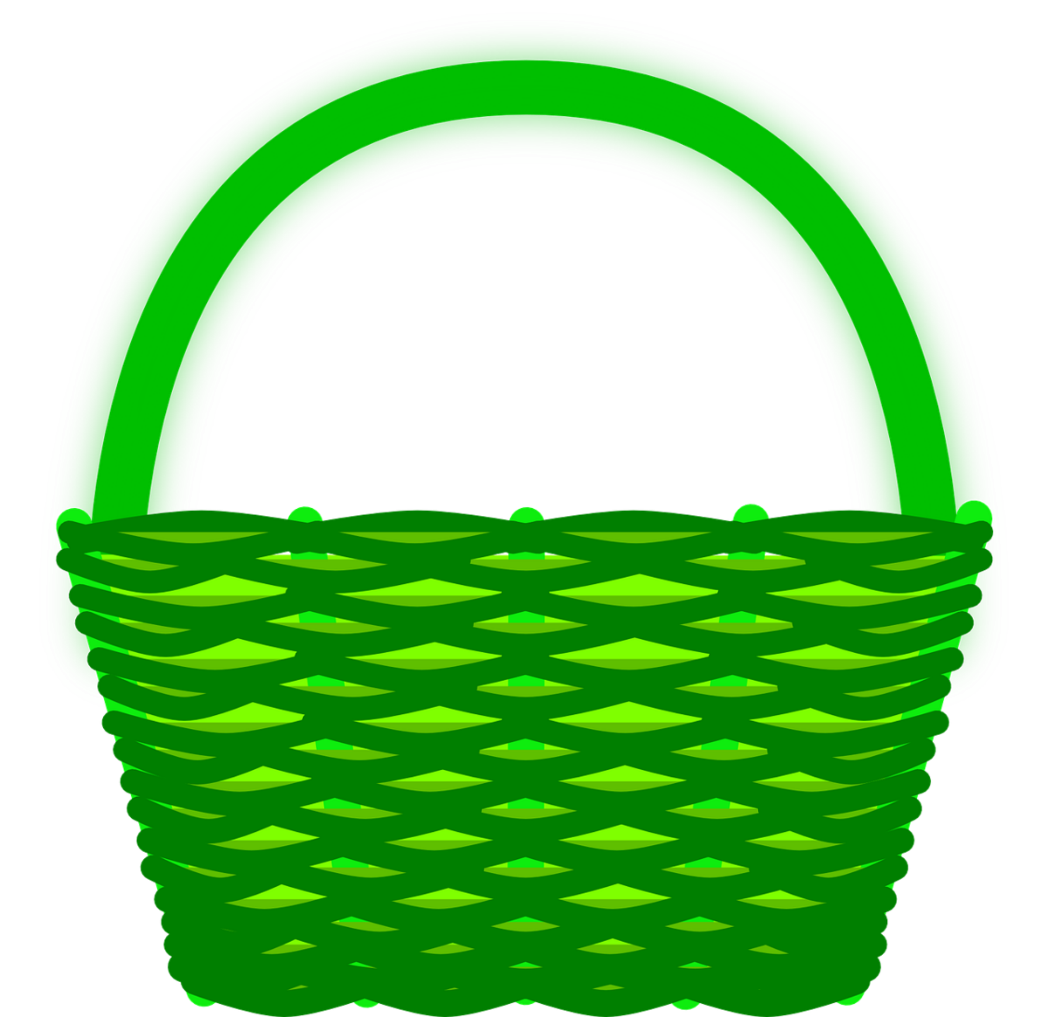 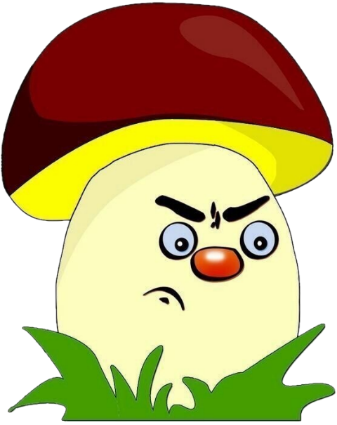 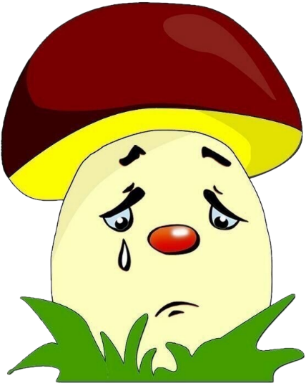 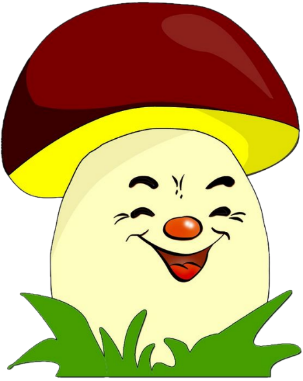 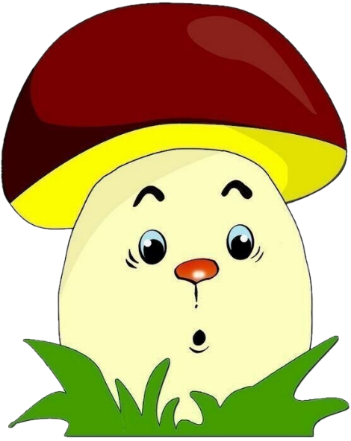 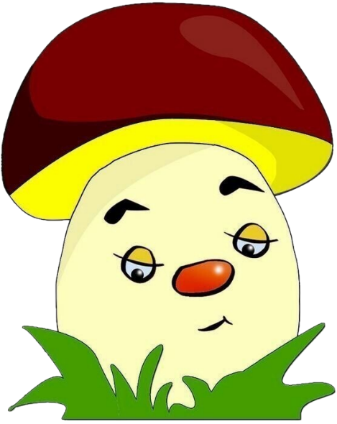 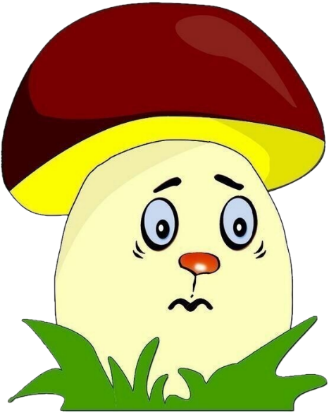 Завершить игру